GCG para Compradores
ABASPRO Procurement Partners
23 de Agosto
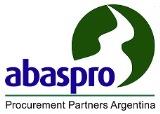 ¿Quiénes somos?
¿Qué es ABASPRO?
 
	Firma de servicios profesionales de consultoría e implementación de mejoras para el  Abastecimiento Corporativo.

	Ayudamos a las empresas a extraer el máximo valor posible de su cadena de abastecimiento y su poder de compras mediante cambios en sus culturas, procesos, sistemas, competencias y estructuras en forma consistente y duradera.

	Asistimos a los profesionales de compras a mejorar su competitividad, empleabilidad y satisfacción profesional.
Agenda
Sobre Abaspro
Antecendentes
GCG
I Sobre ABASPRO
¿Qué es ABASPRO?
 
	
	Dese 2007 Ayudamos a las empresas a extraer el máximo valor posible de su cadena de abastecimiento y su poder de compras mediante cambios en sus culturas, procesos, sistemas, competencias y estructuras en forma consistente y duradera.

	Formamos y asistimos a los profesionales de compras a mejorar su competitividad, empleabilidad y satisfacción profesional.
¿Qué Hacemos?
Consultoría
Revisión del Modelo de Compras y Abastecimiento.
Revisión de competencias y recursos
Adaptación y rediseño de la función de abastecimiento, sus normas, sistemas y procesos 
Procesos de reducción de costos y optimización de la SCM
Change management hacia Category based Procurement
Acompañamiento gerencial
Entrenamiento y Recruiting
Capacitación de compradores profesionales en forma reomota y presencial con cursos in compay y abiertos
Coaching de Compradores
Búsqueda y selección de compradore y evaluación técnica de candidatos
Outsourcing Tareas
Tercerización de etapas no claves del abastecimiento tales como confección de pliegos, revisión de comparativas, etc.
Control y monitoreo de proveedores y contratistas
Desarrollo de proveedores estratégicos (esquemas de cooperación y mejora conjunta)
Ademas… Generamos Contenidos
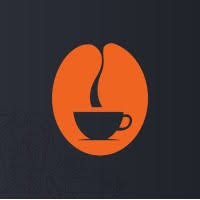 PODCAST ESPECIALIZADO EN COMPRAS LATINOAMERICANAS
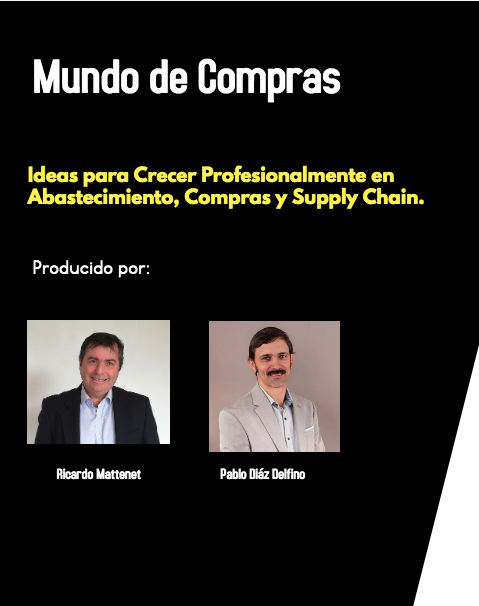 II Clientes
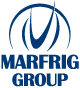 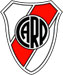 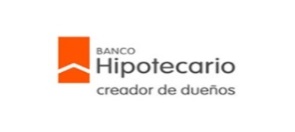 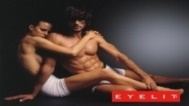 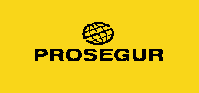 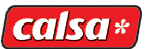 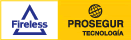 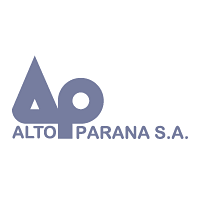 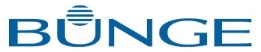 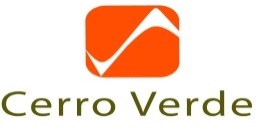 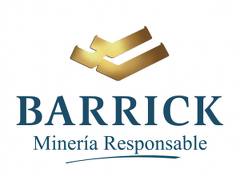 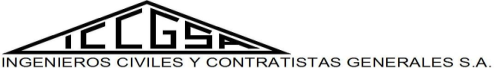 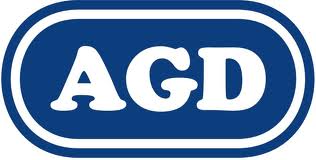 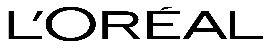 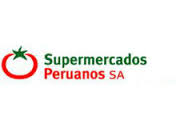 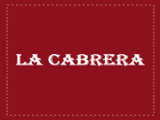 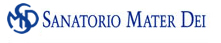 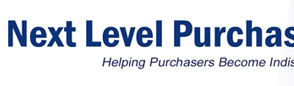 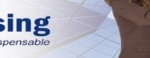 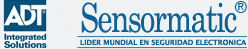 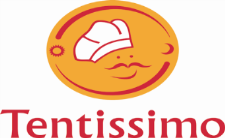 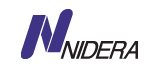 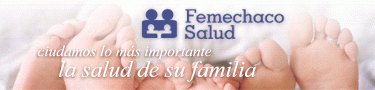 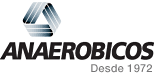 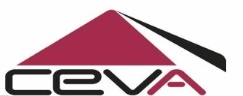 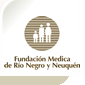 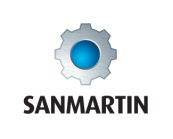 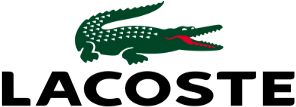 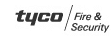 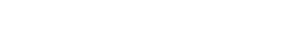 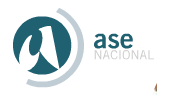 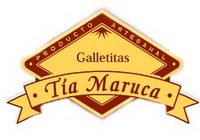 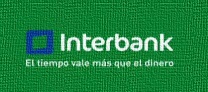 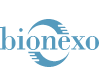 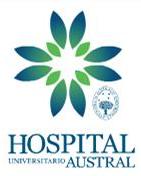 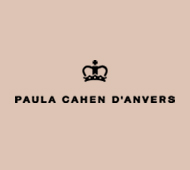 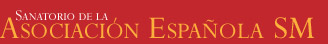 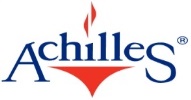 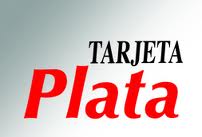 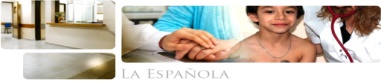 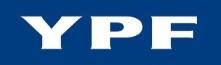 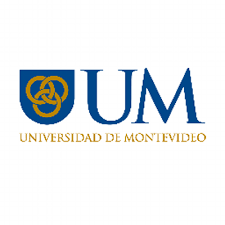 II Clientes
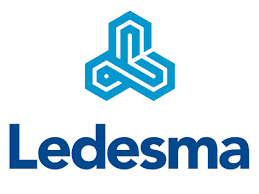 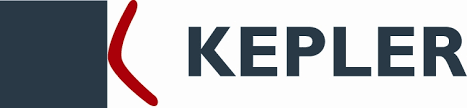 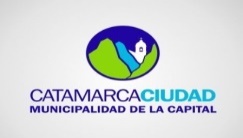 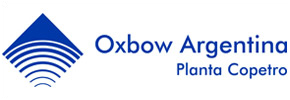 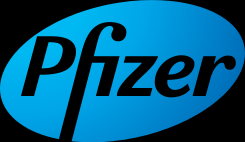 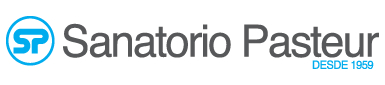 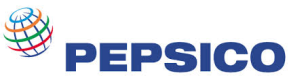 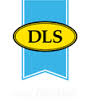 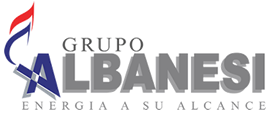 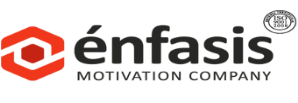 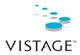 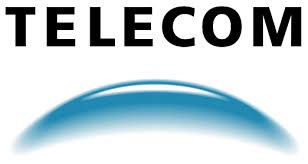 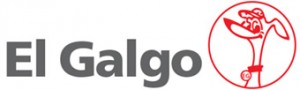 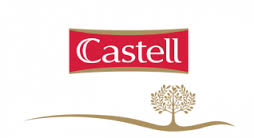 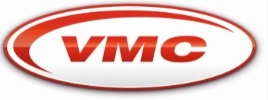 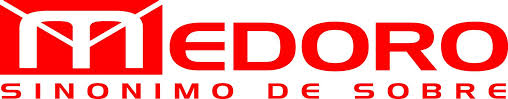 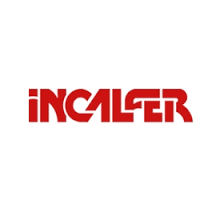 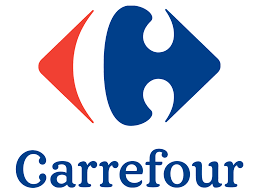 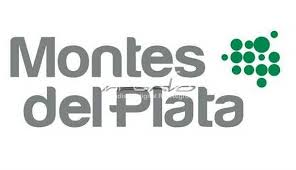 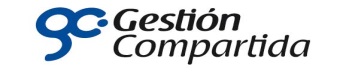 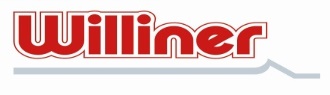 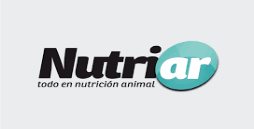 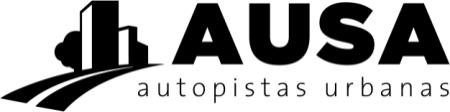 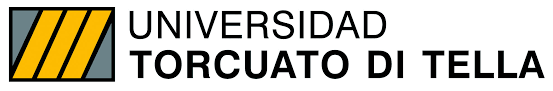 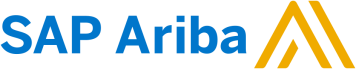 II Clientes
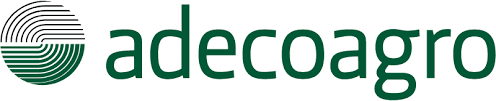 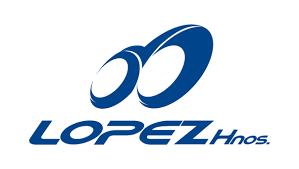 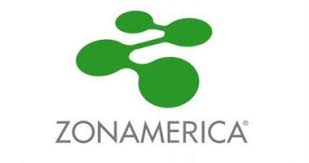 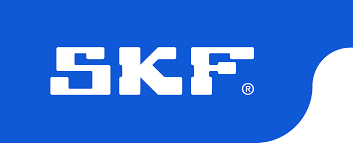 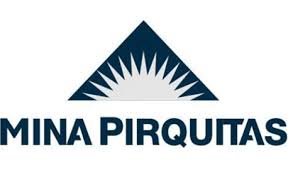 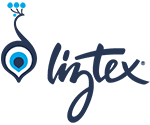 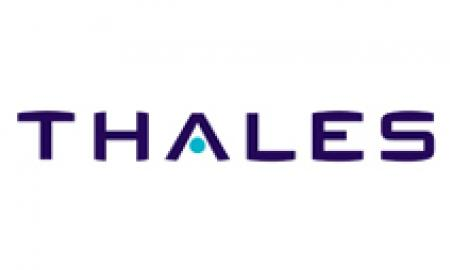 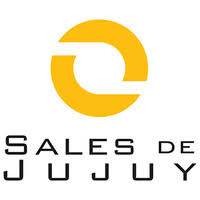 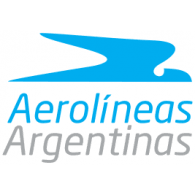 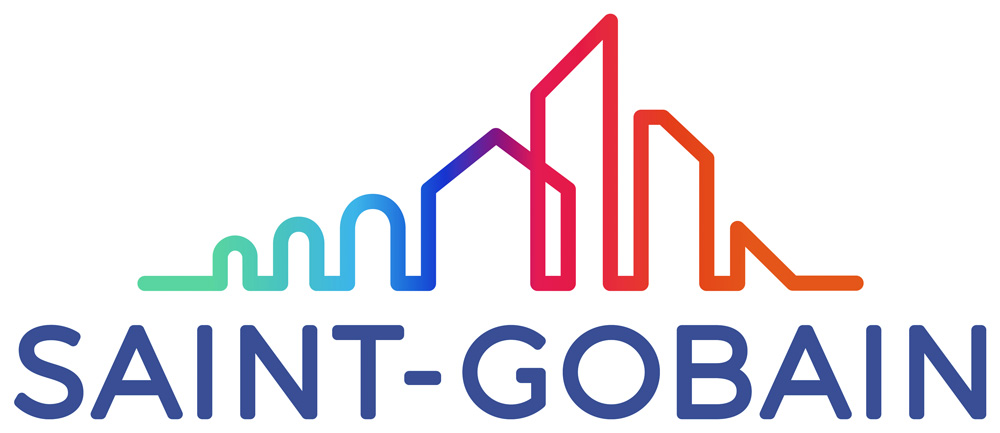 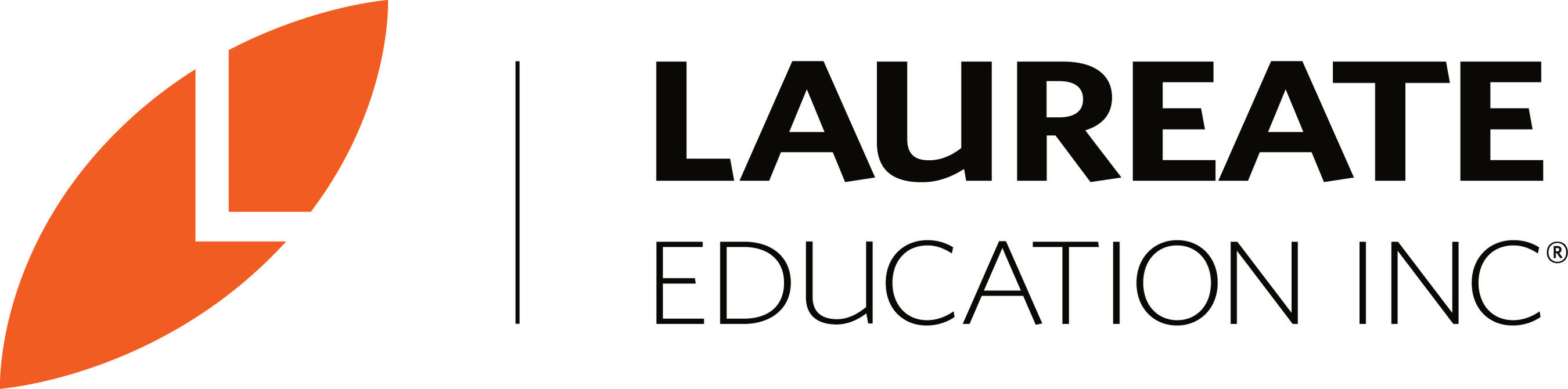 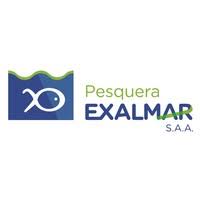 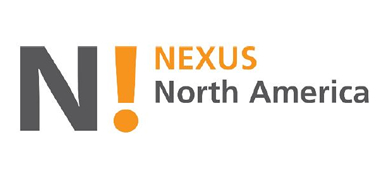 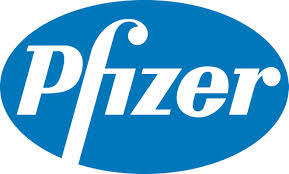 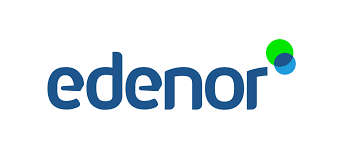 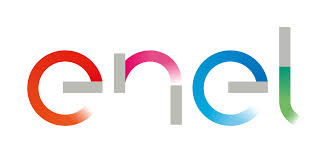 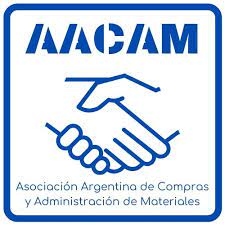 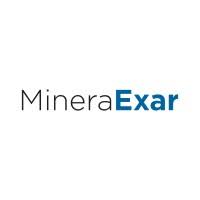 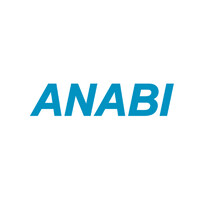 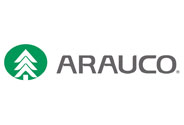 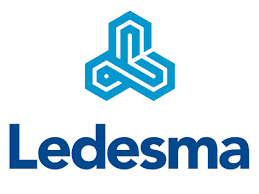 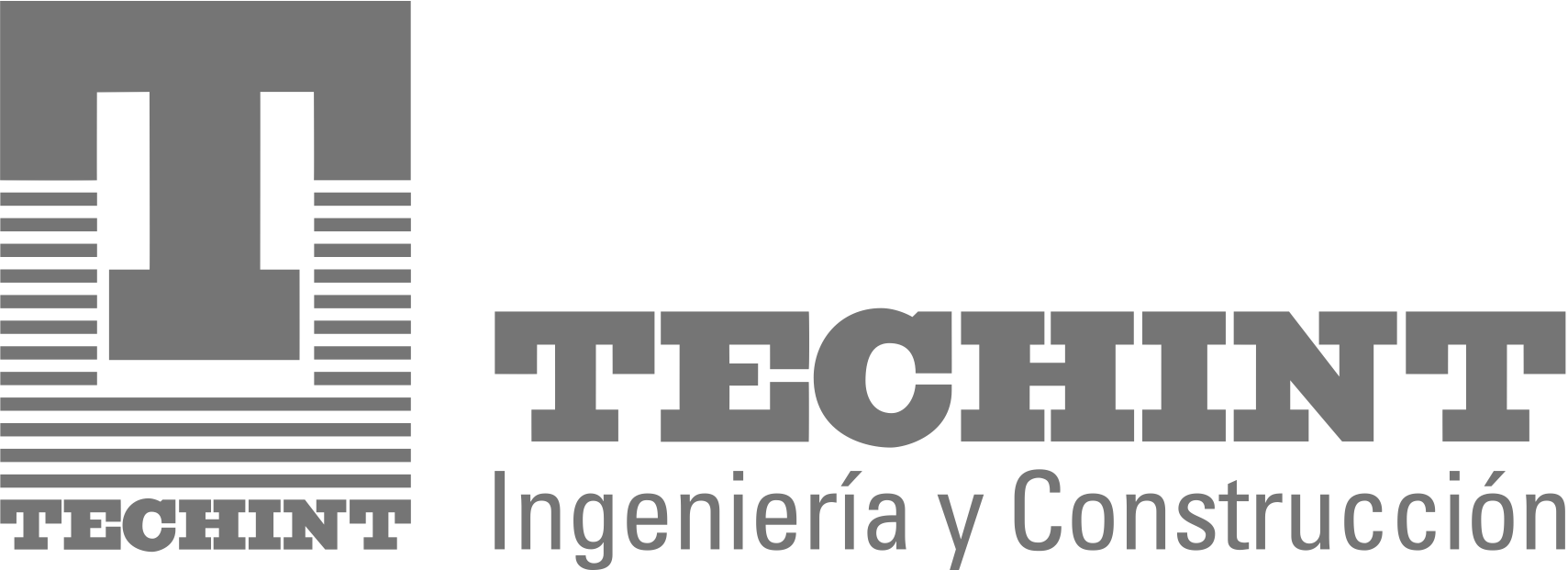 III  Nuestros Cursos: Diferenciales
Nuestros cursos se diferencian de la oferta tradicional del mercado regional en los siguientes aspectos:

Se focalizan en el desarrollo del espíritu crítico y cuestionador del profesional de compras.
Buscamos que el alumno desarrolle visión estratégica y amplíe su capacidad de análisis.
Los profesores son primero consultores, los casos presentados son reales y actuales.
En los cursos los alumnos traen un categoría de gasto y desarrollan sobre ella lo enseñado
Los cursos son regionales, esto permite intercambio de experiencias.
El foco es saber hacer y saber porque se hace. Todos los cursos incluyen workshops.  
Follow up.
IV. Nuestros Cursos para 2021
GCG: Gestión de Categorías de Gasto
Septiembre
DGA: Dirección de Gerencias de Abastecimiento
Noviembre
PBA: Programa Básico de Compras

P4MRO: Compras para MRO
Octubre
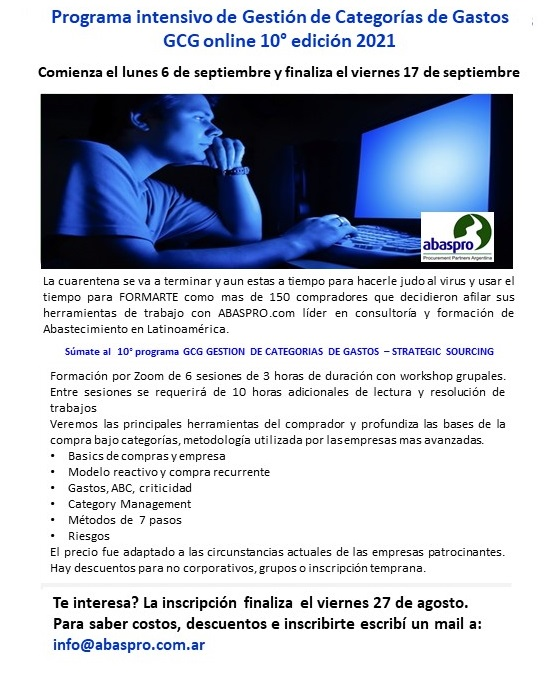 GCG
Objetivos y para quienes
En 1983 el mundo de compras cambió gracias a Peter Kraljic y el GCG es para quienes quieran adoptar el cambio.

Entender cuando y porqué la metodología de compras por requerimientos es en compras recurrentes un problema.

Aprender a manejar el concepto de Categoría y estrategia de Categoría.

Conocer y aplicar el método de los 7 pasos para aplicar profesionalmente el Strategic Sourcing.
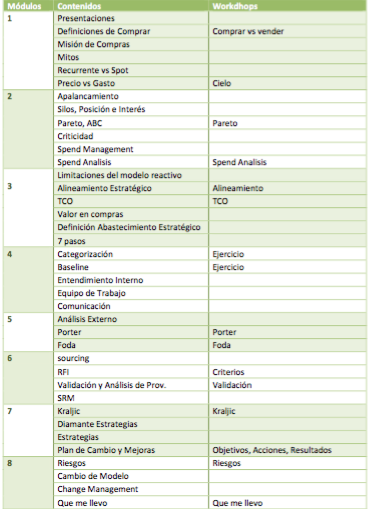 Temario
Se dictarán 8 módulos durante las 
6 sesiones del curso.
Workshops
Asimismo, durante el curso haremos 4 workshops grupales y 3 tareas para el hogar (voluntarias)

Durante los workshops podrás conversar e intercambiar ideas con colegas y desarrollar nuevos vínculos.
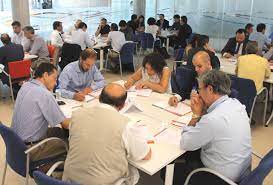 Carga horaria
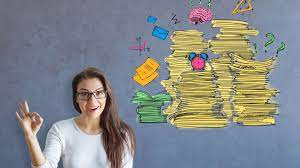 Horas dictado: 18 horas en 6 sesiones de 3 horas
Horas estudio en Casa: 8 horas
Material de lectura Previa: Si
Fechas y costos
Fechas Claves:
Inscripción temprana: 27 agosto
Del Lunes 6 Sept al 17, los Lunes, Miércoles y Viernes de 15 a 18 hs Bs As.
Precio Alumnos en Argentina:  S32.900 por alumno más IVA

Alumnos del exterior: USD 320

Descuentos: 2 o más alumno de misma empresa 10% para el y los que le sigan.  5% por inscripción hasta el 27.  Los descuentos son ACUMULABLES. Alumnos sin financiamiento de empresa, consultar.

Pago: De Argentina mediante transferencia bancaria o Mercado Pago y del exterior por PayPal.
¿Qué beneficios te vas a llevar?
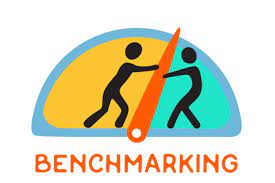 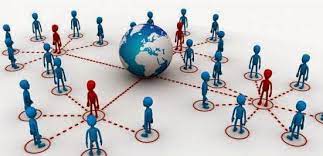 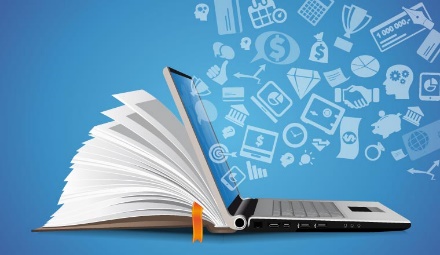 Seguimiento
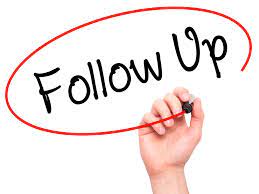 Todos los cursos de Abaspro se ofrecen con 60 días de Consultas gratuitas post cierre.

Pero lo que es más importante, si lo desean, es un vínculo profesional duradero y fructífero!

Hasta ahora hay más de 700 alumnos en la región bajo este esquema.
ANEXO: Testimonios
Testimonios
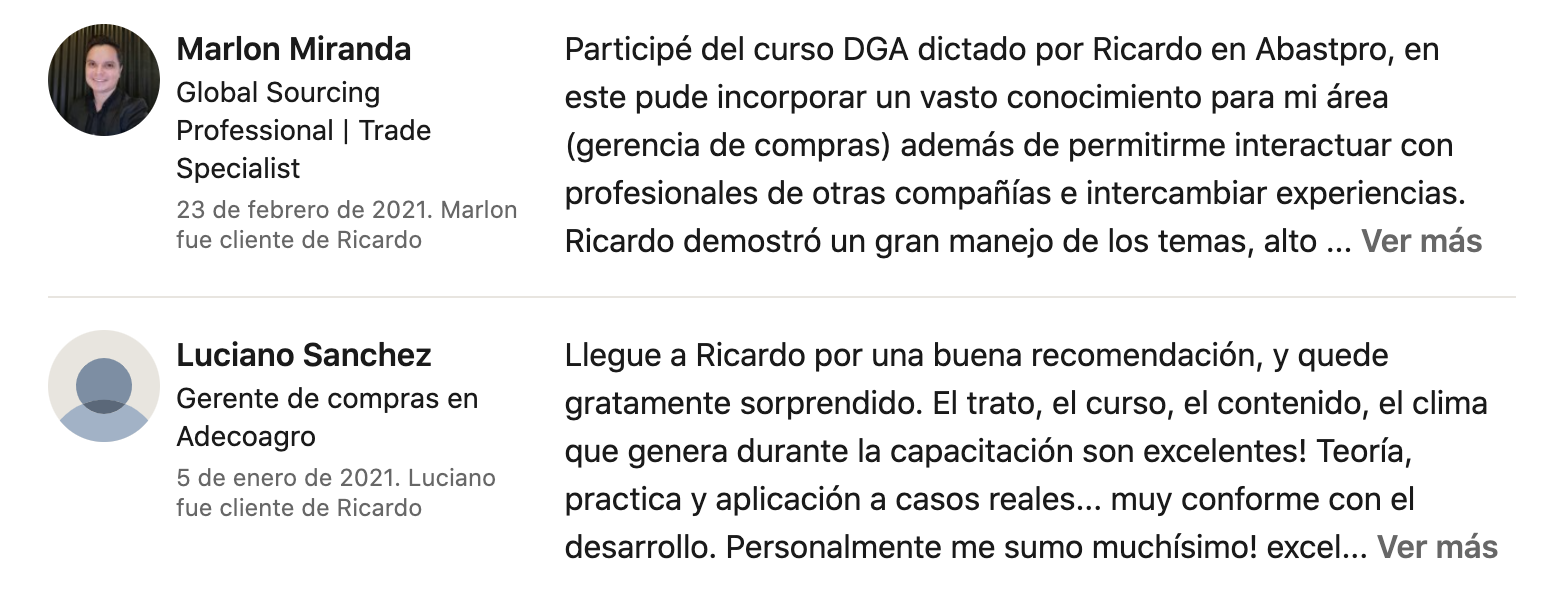 Testimonios
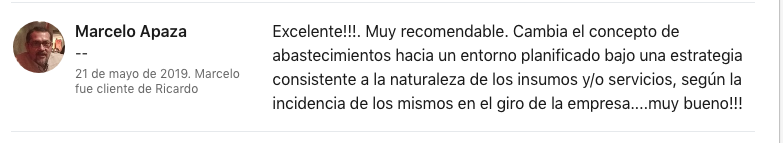 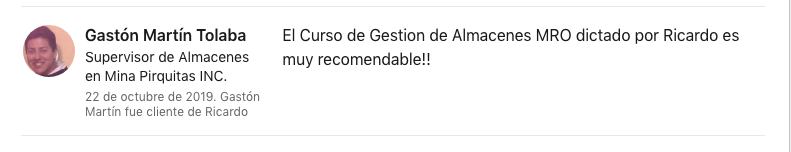 Testimonios
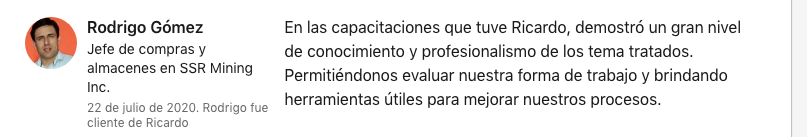 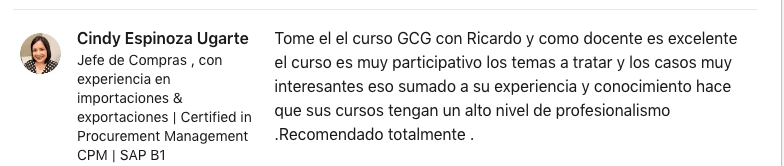 Muchas gracias!


info@abaspro.com.ar
www.abaspro.com.ar
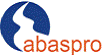